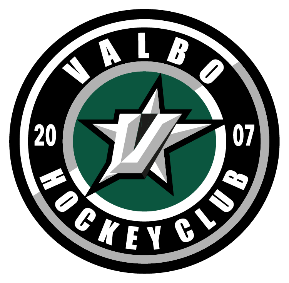 FÖRÄLDARMÖTEteam-2016
SÄSONGEN 2024/2025
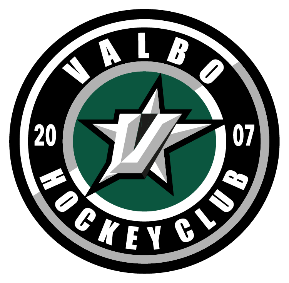 Valbo HC driver en seriös satsning på ishockey
Att vinna eller förlora har mindre betydelse i de lägre åldrarna
Behöver vi veta något speciellt om ditt barn? Meddela oss ledare
MÅLsättning team-2016
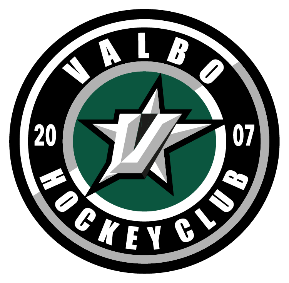 Vara en bra kompis
Alla ska känna sig välkomna
ALLA ska kunna vara med oavsett förutsättningar
Utvecklas som hockeyspelare
Ha kul!
Team-2016 2024/2025
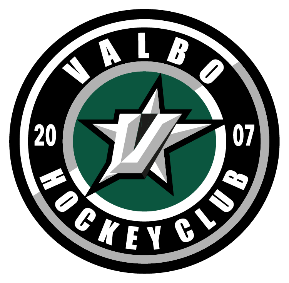 Spelare: ca 24 i truppen (20st 2016 och 4st 2017)
admin:
jenny Molén
Tränare:
Jonas Krantz, Axel Dahlgren, Pär Forsell, johan stigenberg, magnus nilsson stålander, Erik Antonsson.
Slipansvarig/Materialförvaltare:
Adde ovetz och Mattias Svärd
träningar
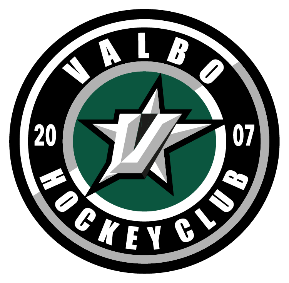 Vi tränar Onsdagar 16:00 och lördag/söndag 8:00
Fokus på skridskoteknik, klubbteknik, passningsövningar. Introducera enklare taktiska instruktioner
Målvakter – intresseanmälan
Extra träning hockeyskola/u10 – intresseanmälan
Föräldrar hjälper till med att ta fram och plocka av material
matcher
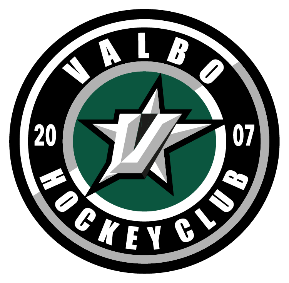 Tre lag anmälda för sammandrag
Matcher Varannan söndag med start mitten/slutet oktober
Föräldrar – sekretariat, musik, kafeteria, domarvärd, målburar, sarger mm
Anmäld målvakt står hela sammandraget
SPELFORM
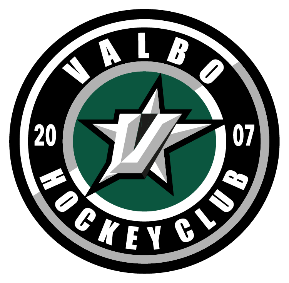 Svenska Ishockeyförbundet (swehockey.se)
Föräldrar
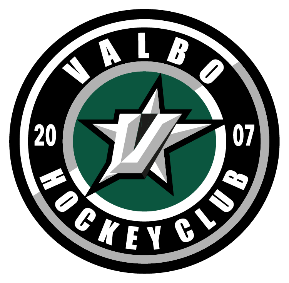 Inga föräldrar i båsen under träning eller match
Vi ledare ansvarar för barnen på isen – behövs ni kallar vi på er
Uppmuntra alla spelare - inte bara din son eller dotter
Uppmuntra i både medgång och motgång 
Se domaren som vägledare - kritisera aldrig hans/hennes bedömningar
Se till att ditt barn har riktig och förnuftig utrustning - överdriv inte
Visa respekt för det arbete som klubben och ledarna lägger ned. Vi behöver hjälp och stöd
Kom till oss om ni har frågor eller åsikter 
Kom ihåg att det viktigaste av allt är att ditt barn trivs och har roligt tillsammans med kompisarna
UTRUSTNING OCH VÅRD
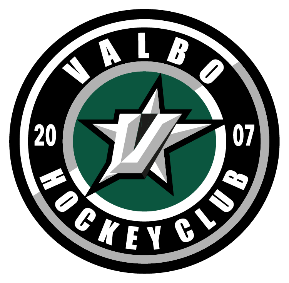 utrustning:
Hjälm med galler, Halsskydd, axelskydd, armbågsskydd, suspensoar, byxor,                             knäskydd, skridskor, handskar och klubba. 
Märk utrustningen
Kan vara bra att ha extra skridskosnören, tejp i back/väska
Krav, Ingen träning eller match om detta saknas:
Halsskydd
Hjälm med galler 
Skridskor
Tips:
Vårda och tvätta utrustningen regelbundet https://www.intersport.se/guider/hockeyguider/hur-skoter-jag-min-utrustning
Kontrollera skruvar på hjälmen och skölj skridskoskydden.
Mjuka skridskoskydd vid förvaring.
laGET.SE
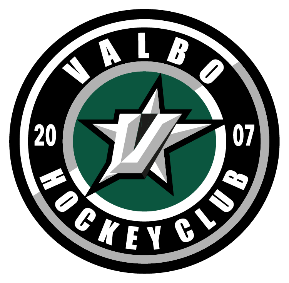 All kommunikation sker från laget.se
Uppdatera era kontaktuppgifter på lagsidan
E-post
Mobilnummer
Vill man inte förekomma på bild, markera detta i er profil på lagsidan.
Svara på kallelser i god tid
Vid problem eller funderingar kontakta JENNY MOLÉN
ekonomi
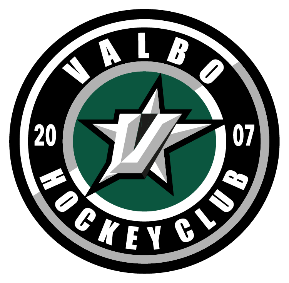 Saldo Lagkassa ca 6000kr
Inget krav från valbo hc denna säsong
Försäljning 
Newbody?
Bingolotter
Kakor
Försäljningsansvarig (förälder)
Avgifter
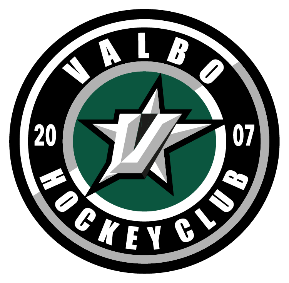 Medlemsavgift
350:-/spelare 
500:-/familj  

Deltagaravgift 
1750:-
Övrigt
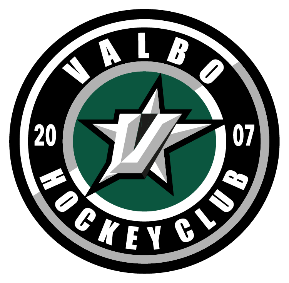 Förråd
Rutiner skridskoslipning
lagfotografering under oktober
cuper
Team sportia ny leverantör av team produkter
Föräldragrupp supertext –  app
Föräldraråd

Vill barnen mer?
Friåkning  (valbohcistider.se)
Öva skott och teknik - skottplatta utanför NickBack
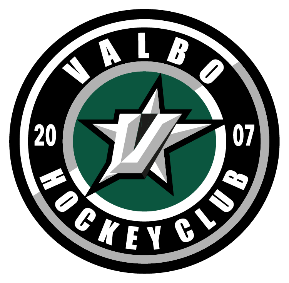 VÄlKOMNA TILLSäsong 24/25
Tack för visat intresse